ATAI
Advanced Technique of Artificial Intelligence
ATAI
ChongqingUniversity	AdvancedTechniqueof
of Technology	Artificial Intelligence
Chongqing University of
Technology
Chongqing University	ATAI
of Technology	Advanced Techniqueof
Artificial Intelligence
Chongqing University of Technology
Chongqing University of Technology
Revisiting Multimodal Emotion Recognition in Conversation
 from the Perspective of Graph Spectrum
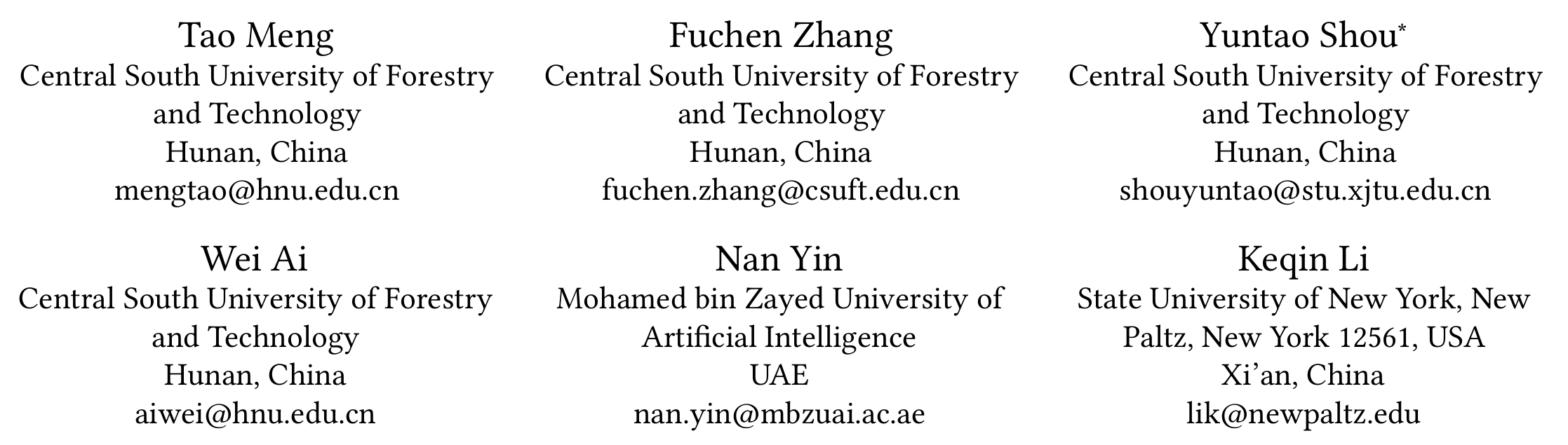 —— AAAI’2025
Code : None.
Reported by Yang Jiang
1
ATAI
Advanced Technique of Artificial Intelligence
ATAI
ChongqingUniversity	AdvancedTechniqueof
of Technology	Artificial Intelligence
Chongqing University of
Technology
Chongqing University	ATAI
of Technology	Advanced Techniqueof
Artificial Intelligence
Chongqing University of Technology
Chongqing University of Technology
Introduction
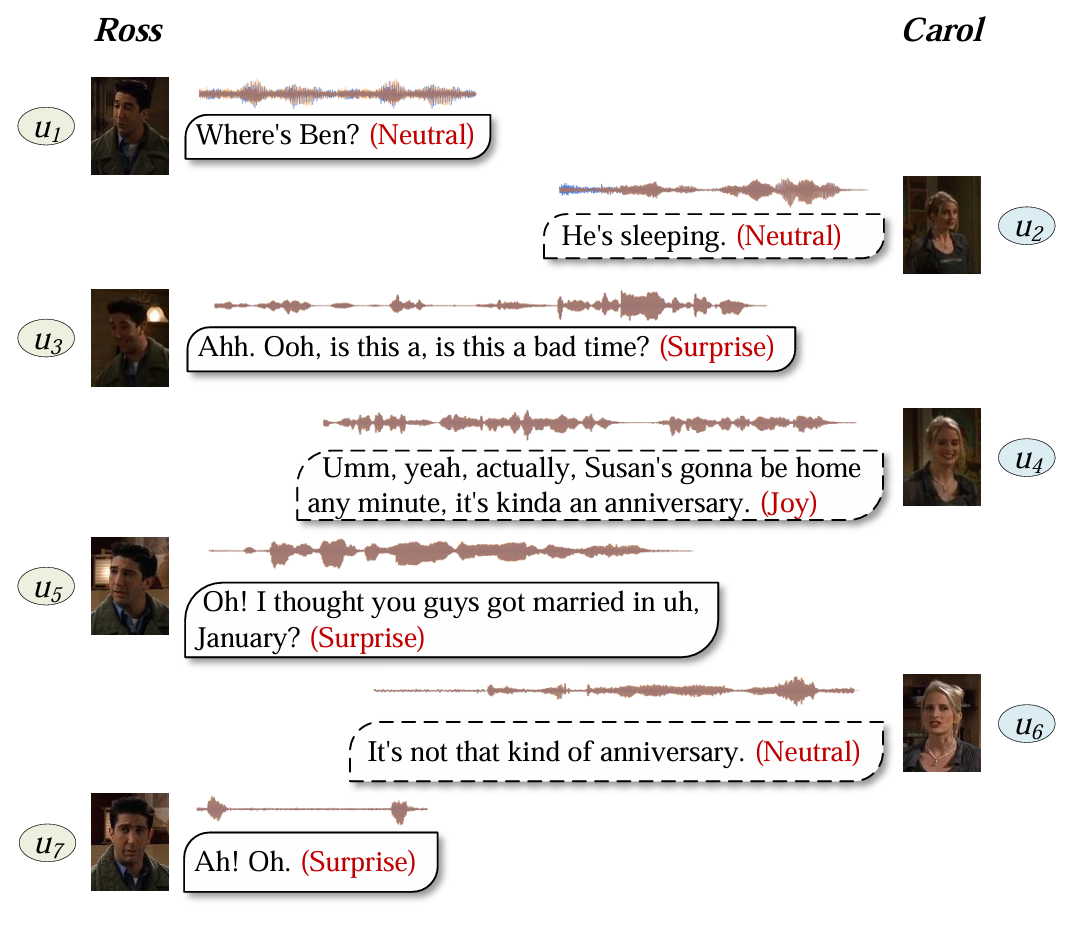 However,these methods are limited by some inherent characteristics of GNN,such as over-smoothing and low-pass filtering, resulting in the inability to learn long-distance consistency information and complementary information efficiently. Since consistency and complementarity information correspond to low-frequency and high-frequency information, respectively.
ATAI
Advanced Technique of Artificial Intelligence
ATAI
ChongqingUniversity	AdvancedTechniqueof
of Technology	Artificial Intelligence
Chongqing University of
Technology
Chongqing University	ATAI
of Technology	Advanced Techniqueof
Artificial Intelligence
Chongqing University of Technology
Chongqing University of Technology
Overview
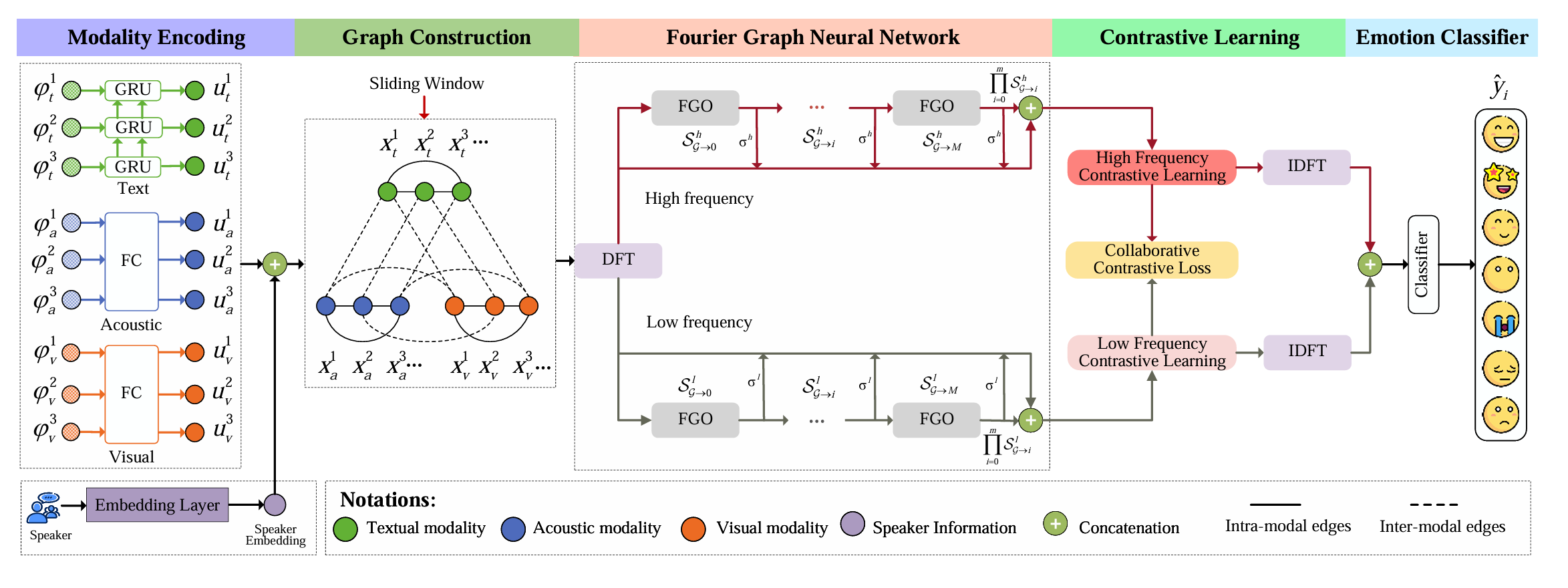 ATAI
Advanced Technique of Artificial Intelligence
ATAI
ChongqingUniversity	AdvancedTechniqueof
of Technology	Artificial Intelligence
Chongqing University of
Technology
Chongqing University	ATAI
of Technology	Advanced Techniqueof
Artificial Intelligence
Chongqing University of Technology
Chongqing University of Technology
Method
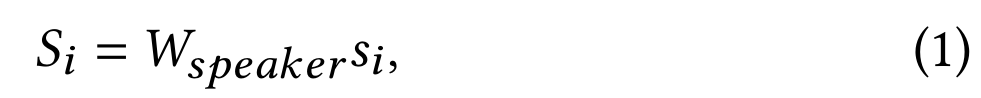 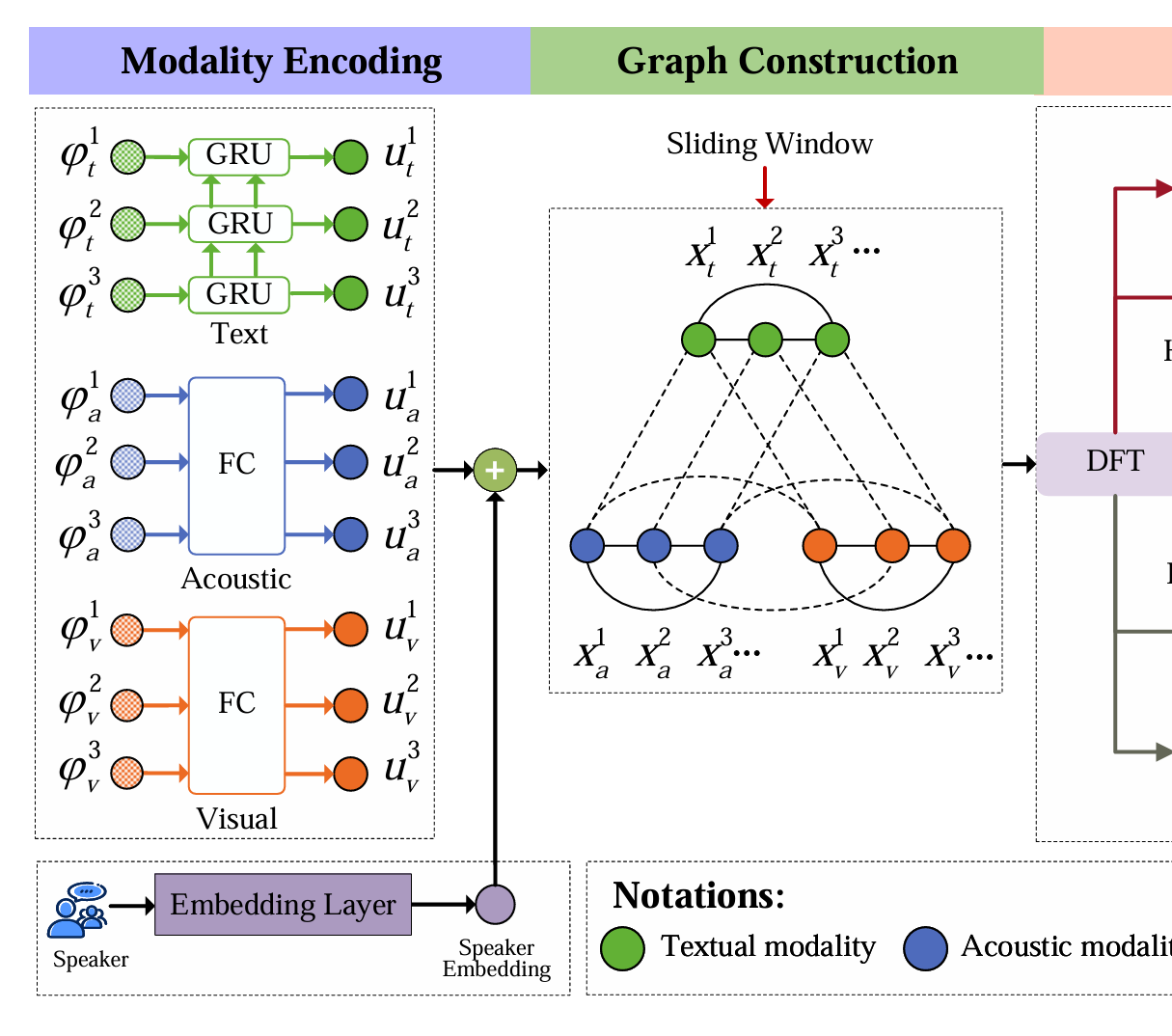 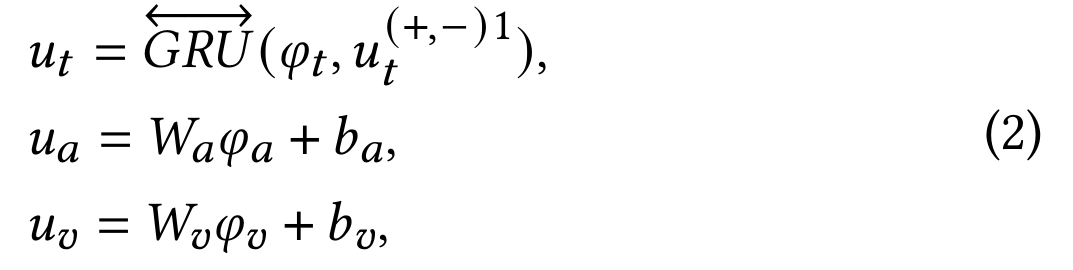 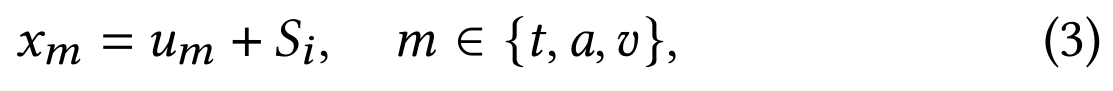 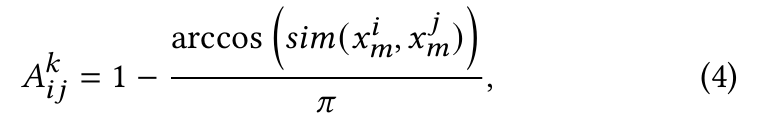 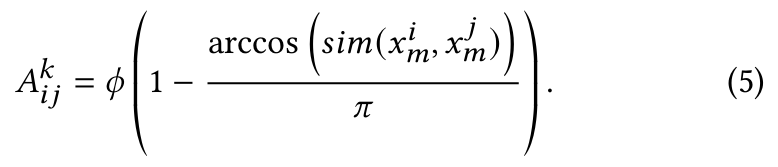 ATAI
Advanced Technique of Artificial Intelligence
ATAI
ChongqingUniversity	AdvancedTechniqueof
of Technology	Artificial Intelligence
Chongqing University of
Technology
Chongqing University	ATAI
of Technology	Advanced Techniqueof
Artificial Intelligence
Chongqing University of Technology
Chongqing University of Technology
Method
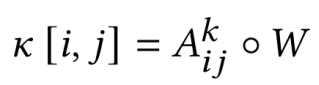 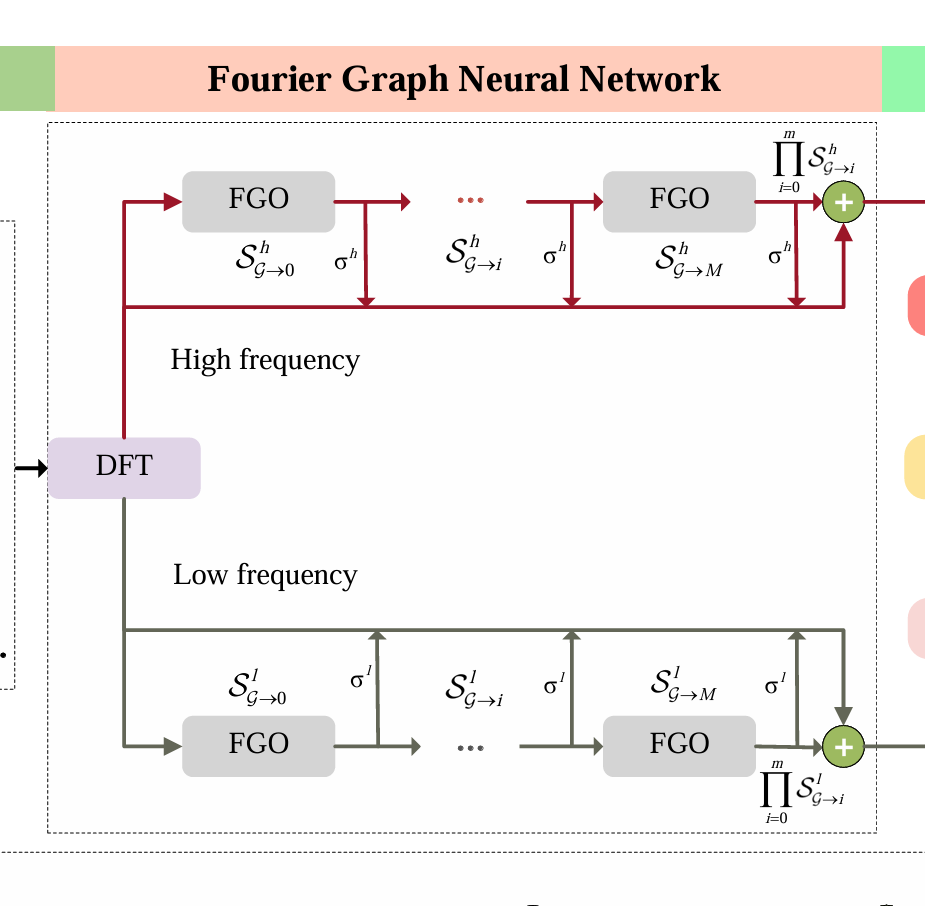 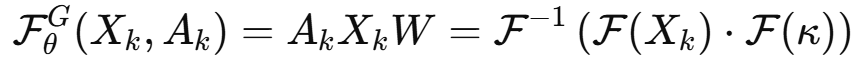 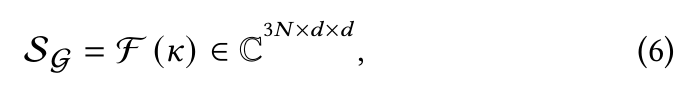 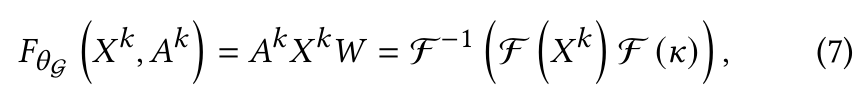 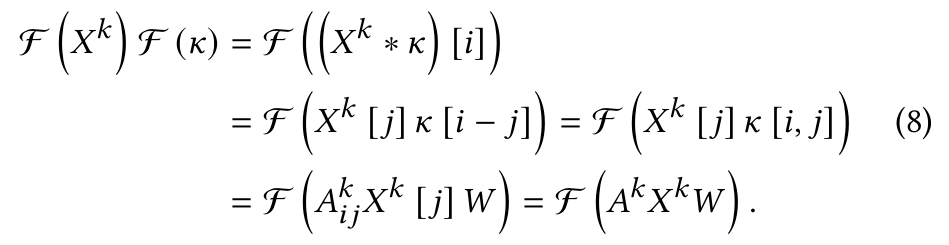 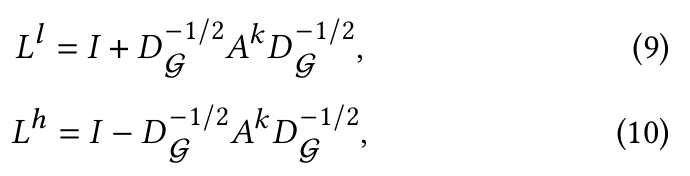 ATAI
Advanced Technique of Artificial Intelligence
ATAI
ChongqingUniversity	AdvancedTechniqueof
of Technology	Artificial Intelligence
Chongqing University of
Technology
Chongqing University	ATAI
of Technology	Advanced Techniqueof
Artificial Intelligence
Chongqing University of Technology
Chongqing University of Technology
Method
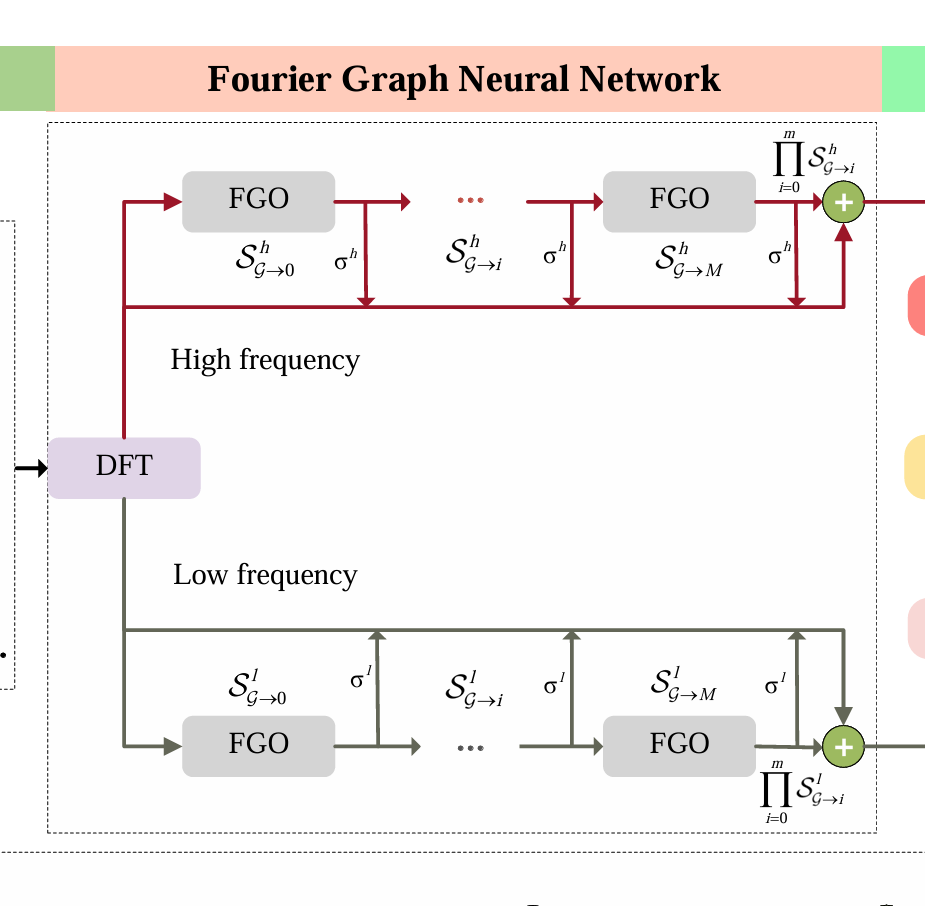 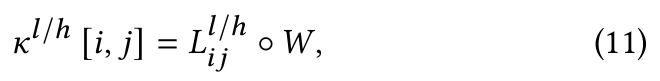 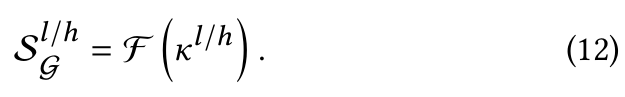 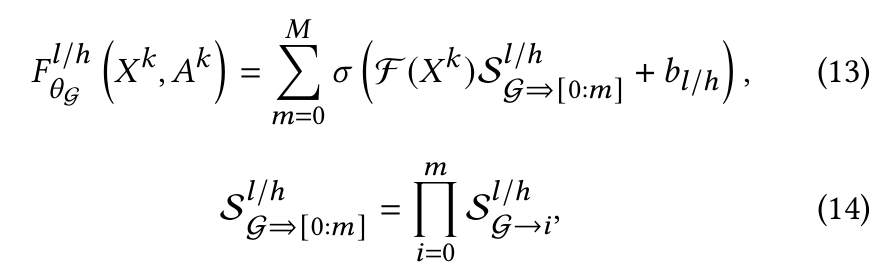 ATAI
Advanced Technique of Artificial Intelligence
ATAI
ChongqingUniversity	AdvancedTechniqueof
of Technology	Artificial Intelligence
Chongqing University of
Technology
Chongqing University	ATAI
of Technology	Advanced Techniqueof
Artificial Intelligence
Chongqing University of Technology
Chongqing University of Technology
Method
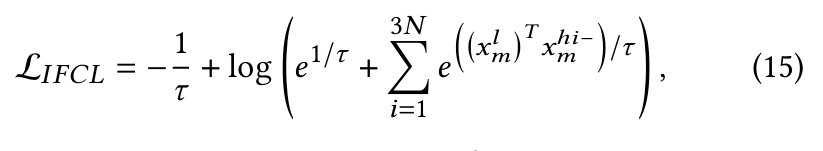 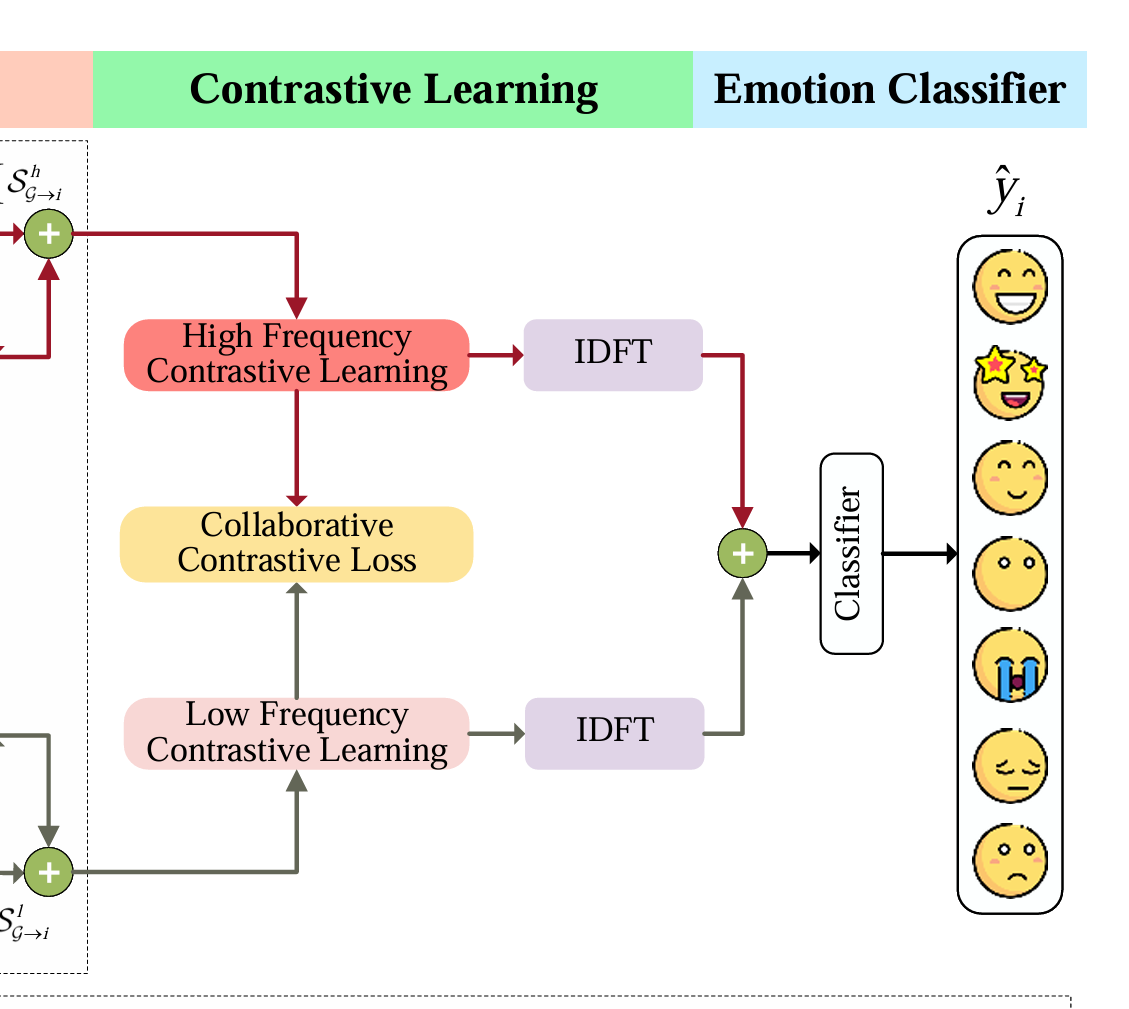 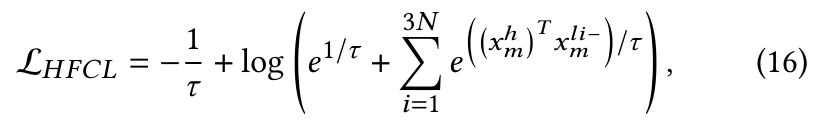 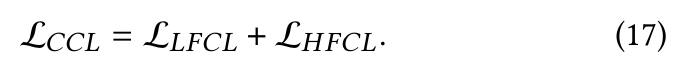 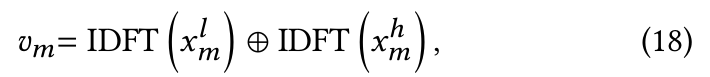 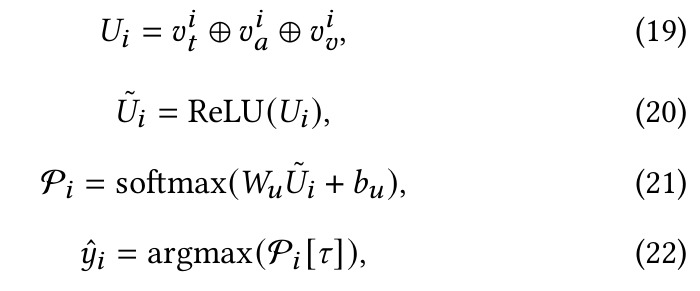 ATAI
Advanced Technique of Artificial Intelligence
ATAI
ChongqingUniversity	AdvancedTechniqueof
of Technology	Artificial Intelligence
Chongqing University of
Technology
Chongqing University	ATAI
of Technology	Advanced Techniqueof
Artificial Intelligence
Chongqing University of Technology
Chongqing University of Technology
Experiments
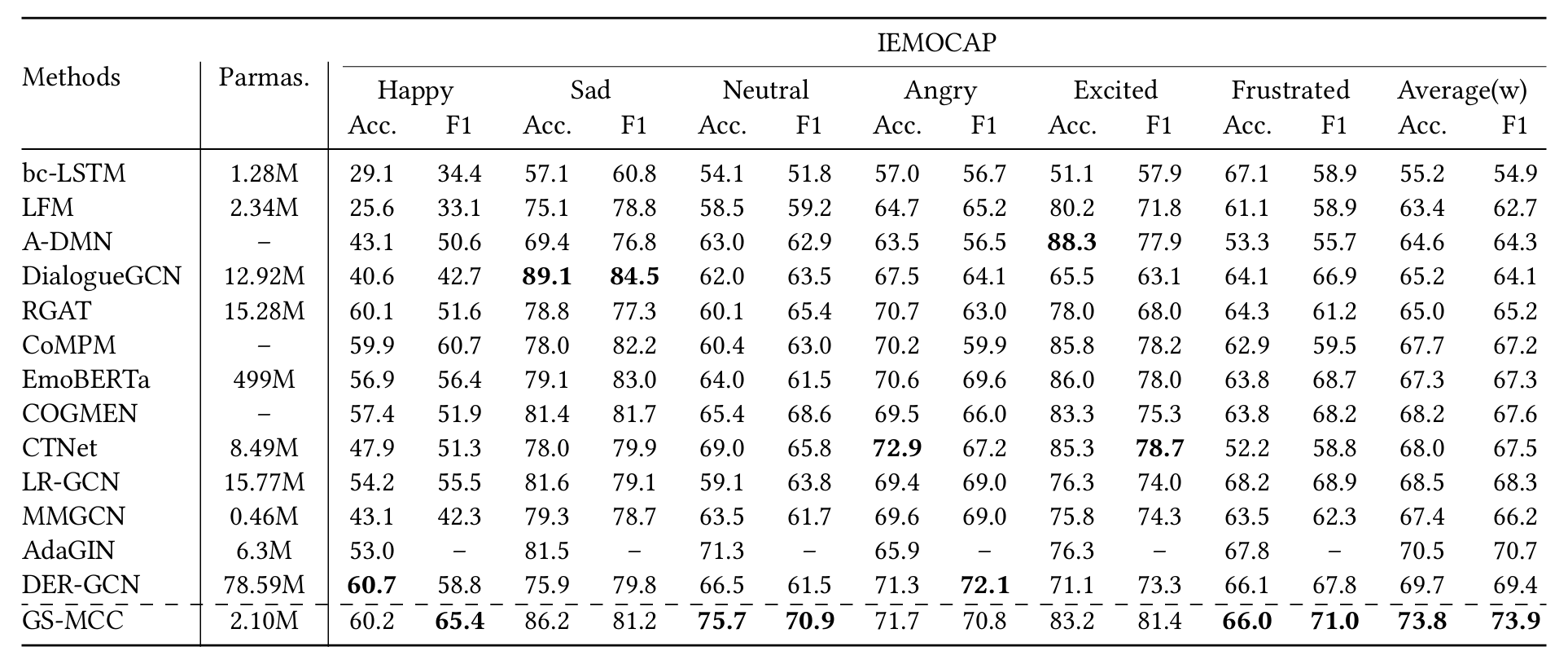 ATAI
Advanced Technique of Artificial Intelligence
ATAI
ChongqingUniversity	AdvancedTechniqueof
of Technology	Artificial Intelligence
Chongqing University of
Technology
Chongqing University	ATAI
of Technology	Advanced Techniqueof
Artificial Intelligence
Chongqing University of Technology
Chongqing University of Technology
Experiments
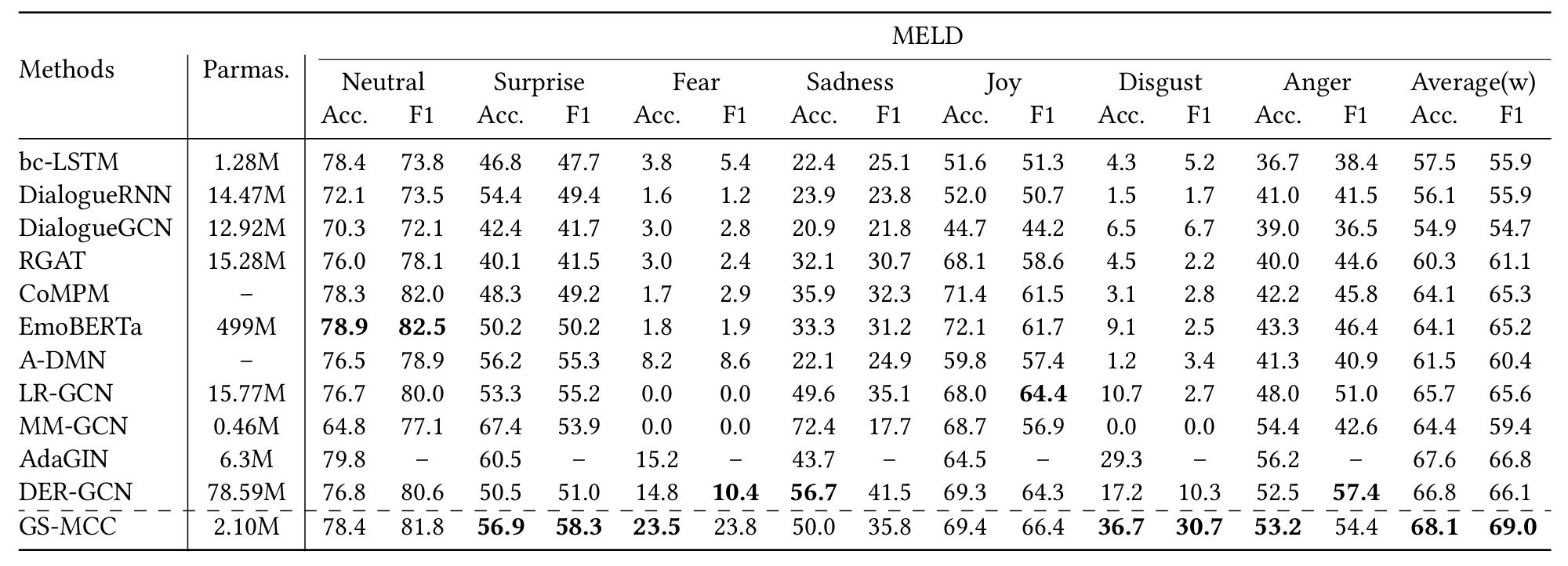 ATAI
Advanced Technique of Artificial Intelligence
ATAI
ChongqingUniversity	AdvancedTechniqueof
of Technology	Artificial Intelligence
Chongqing University of
Technology
Chongqing University	ATAI
of Technology	Advanced Techniqueof
Artificial Intelligence
Chongqing University of Technology
Chongqing University of Technology
Experiments
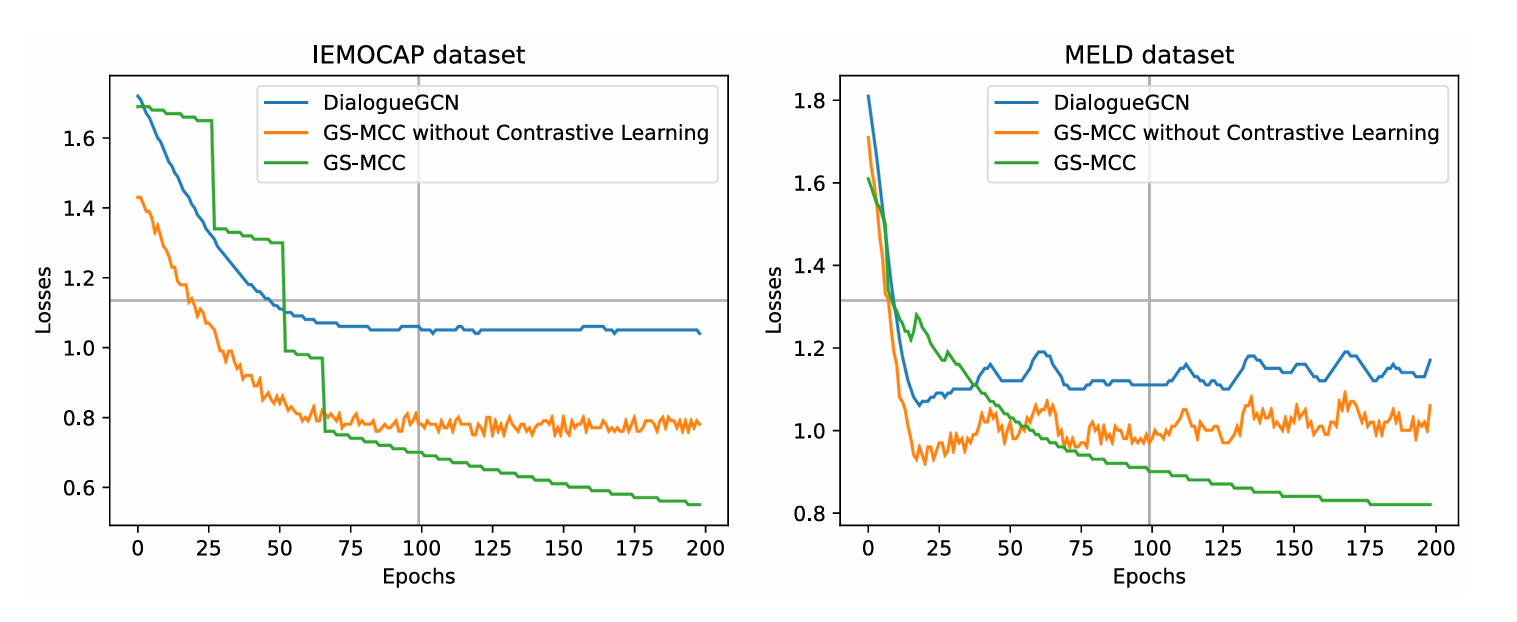 ATAI
Advanced Technique of Artificial Intelligence
ATAI
ChongqingUniversity	AdvancedTechniqueof
of Technology	Artificial Intelligence
Chongqing University of
Technology
Chongqing University	ATAI
of Technology	Advanced Techniqueof
Artificial Intelligence
Chongqing University of Technology
Chongqing University of Technology
Experiments
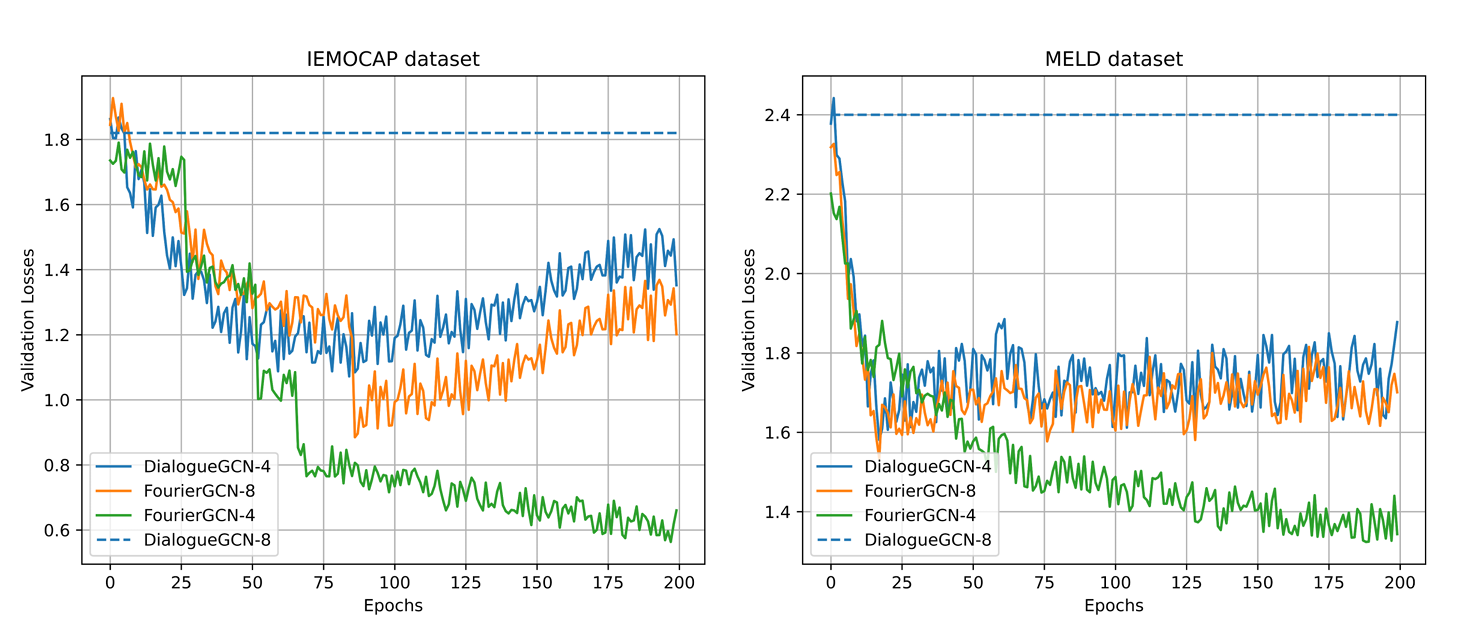 ATAI
Advanced Technique of Artificial Intelligence
ATAI
ChongqingUniversity	AdvancedTechniqueof
of Technology	Artificial Intelligence
Chongqing University of
Technology
Chongqing University	ATAI
of Technology	Advanced Techniqueof
Artificial Intelligence
Chongqing University of Technology
Chongqing University of Technology
Experiments
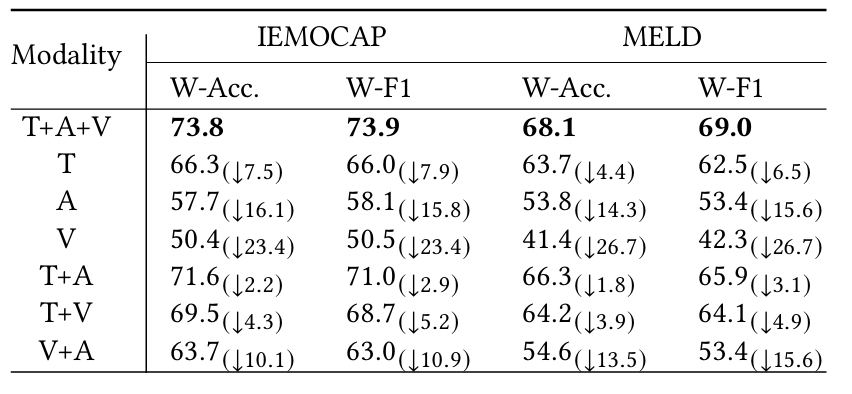 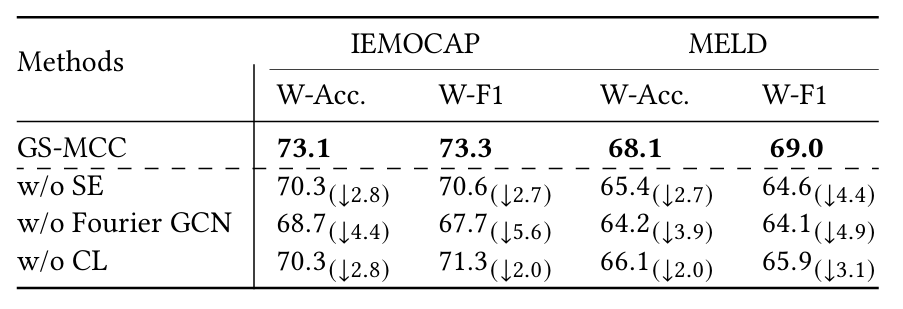 ATAI
Advanced Technique of Artificial Intelligence
ATAI
ChongqingUniversity	AdvancedTechniqueof
of Technology	Artificial Intelligence
Chongqing University of
Technology
Chongqing University	ATAI
of Technology	Advanced Techniqueof
Artificial Intelligence
Chongqing University of Technology
Chongqing University of Technology
Thanks!